[Speaker Notes: Chapters 8 and 9 cover one of the most important topics in macroeconomics.  The material in these chapters is more challenging than average for the book, yet Mankiw explains it especially clearly.  

This PowerPoint presentation provides an introduction with data to motivate the study of economic growth.  If your classroom computer has live internet access, a better alternative might be to display a few dynamic cross-country graphs from Gapminder, an exciting, dynamic graphical database I describe in the notes accompanying a few of the following slides.  I have included links to a few ready-made Gapminder graphs.  I strongly recommend spending a few minutes checking out Gapminder – you and your students will find it very interesting, useful, and easy to use.  See the following slides for more info and help getting started.  This is worth it, trust me!]
IN THIS CHAPTER, YOU WILL LEARN:
the closed economy Solow model 
how a country’s standard of living depends on its saving and population growth rates
how to use the “Golden Rule” to find the optimal saving rate and capital stock
1
Why growth matters
Data on infant mortality rates:
20% in the poorest 1/5 of all countries
0.4% in the richest 1/5
In Pakistan, 85% of people live on less than $2/day.
One-fourth of the poorest countries have had famines during the past 3 decades. 
Poverty is associated with oppression of women and minorities.
	Economic growth raises living standards and reduces poverty….
[Speaker Notes: * * * INSTRUCTOR PLEASE READ!!!  * * * 

Before you teach this chapter, please check out the links I’ve included to Gapminder.   This amazing website creates dynamic cross-country scatter-type graphs using data from reputable sources (such as the World Bank’s World Development Indicators).  The graphs are really quite amazing and will surely spark student interest in the topic and, if you wish, class discussion.  

I prepared some introductory slides on economic growth a few editions ago, and they remain.  But the Gapminder graphs are better; please check them out and consider using one or more of them in class.  

If you’re learning about Gapminder for the first time from my slides, let me say in advance:  

You’re welcome!]
Income and poverty in the world selected countries, 2010
Zambia
Nigeria
Senegal
Indonesia
Kyrgyz Republic
Georgia
Panama
Peru
Uruguay
Mexico
Poland
[Speaker Notes: * * * INSTRUCTOR PLEASE READ!!!  * * * 

I created this graph for previous editions of these slides, and I have not deleted it in case you are not able to use the following, far superior alternative:
PLEASE!  Do yourself and your students a favor and spend a few minutes (before class) checking out this amazingly useful resource, here at: 
http://gapminder.org or http://tools.google.com/gapminder

You can download “Gapminder Desktop” for later use without an internet connection, or if you have internet access in your classroom, just click on the links I provide in a later slide.  

Trust me – Gapminder will impress you and your students, and will definitely motivate them about the importance of economic growth!

On the following slide, I have included links to a few Gapminder graphs which might be useful here. 

---
Information about the data on THIS slide:

Source:  World Bank Databank
http://databank.worldbank.org/data/home.aspx

This chart includes data on every country for which the poverty data were available.  These countries include:
Argentina, Armenia, Bangladesh, Belarus, Colombia, Dominican Republic, Ecuador, Ethiopia*, Georgia, India, Indonesia, Jordan, Kyrgyz Republic, Macedonia FYR, Madagascar, Malawi, Mali, Mexico, Moldova, Nepal, Nigeria, Panama, Paraguay, Peru, Poland, Romania, Rwanda*, Senegal*, Serbia, Sierra*, Sri Lanka, Swaziland, Thailand, Togo*, Tunisia, Turkey, Ukraine, Uruguay, Zambia 

* poverty rate missing in 2010 but present in 2011; the 2011 figure was used]
links to prepared graphs @ Gapminder.org
notes:  circle size is proportional to population size, color of circle indicates continent, press “play” on bottom to see the cross section graph evolve over time
Income per capita and
Life expectancy
Infant mortality
Malaria deaths per 100,000
Cell phone users per 100 people
[Speaker Notes: This slide provides links to some dynamic graphs at Gapminder.org.  I strongly encourage you explore the site for a few minutes and then share it with your students.  

You can start by checking out some or all of the graphs I’ve linked to here.  For class, I suggest you show the life expectancy graph and one or two of the other ones.  

Disclaimers/warnings:  Gapminder is an external site not under the control of Worth Publishers.  It could be taken down at any time (though this is very unlikely).  I had to use “TinyURL” to create links small enough for PowerPoint to recognize; TinyURL is an external service not under the control of Worth Publishers, and it is possible that the TinyURL service could be interrupted or discontinued (though this is unlikely).  

Also, please note that Gapminder can now be downloaded to your Mac or Windows computer and run without an internet connection.]
annual growth rate of income per capita
increase in standard of living after…
Why growth matters
Anything that effects the long-run rate of economic growth – even by a tiny amount – will have huge effects on living standards in the long run.
…25 years
…100 years
…50 years
169.2%
2.0%
64.0%
624.5%
2.5%
85.4%
243.7%
1,081.4%
Why growth matters
If the annual growth rate of U.S. real GDP per capita had been just one-tenth of one percent  higher from 2000–2010, the average person would have earned $2,782 more during the decade.
[Speaker Notes: The $2,782 figure is in 2005 prices.  In current prices, the figure would be a bit higher.  

Also, the result would have been a little higher if we divided GDP by working aged adults rather than the entire population. 

For these reasons, we can consider $2,782 to be a lower bound on the extra income someone would have earned if the growth rate were just 0.1% higher.

How I did this calculation: 
Created an annual real GDP per capita series with data on real GDP (in 2005 dollars) and population from FRED.
Computed the annual growth rate of real GDP per capita from 2000 to 2010.  
Added 0.1% to each of these growth rates. 
Computed what real GDP per capita would have been each year using these 0.1% higher growth rates.
Computed the difference between these hypothetical income per capita values and the actual ones. 
Added up these differences for the decade and got the total:  $2,782.]
The lessons of growth theory
…can make a positive difference in the lives of hundreds of millions of people.
These lessons help us
understand why poor countries are poor
design policies that can help them grow
learn how our own growth rate is affected by shocks and our government’s policies
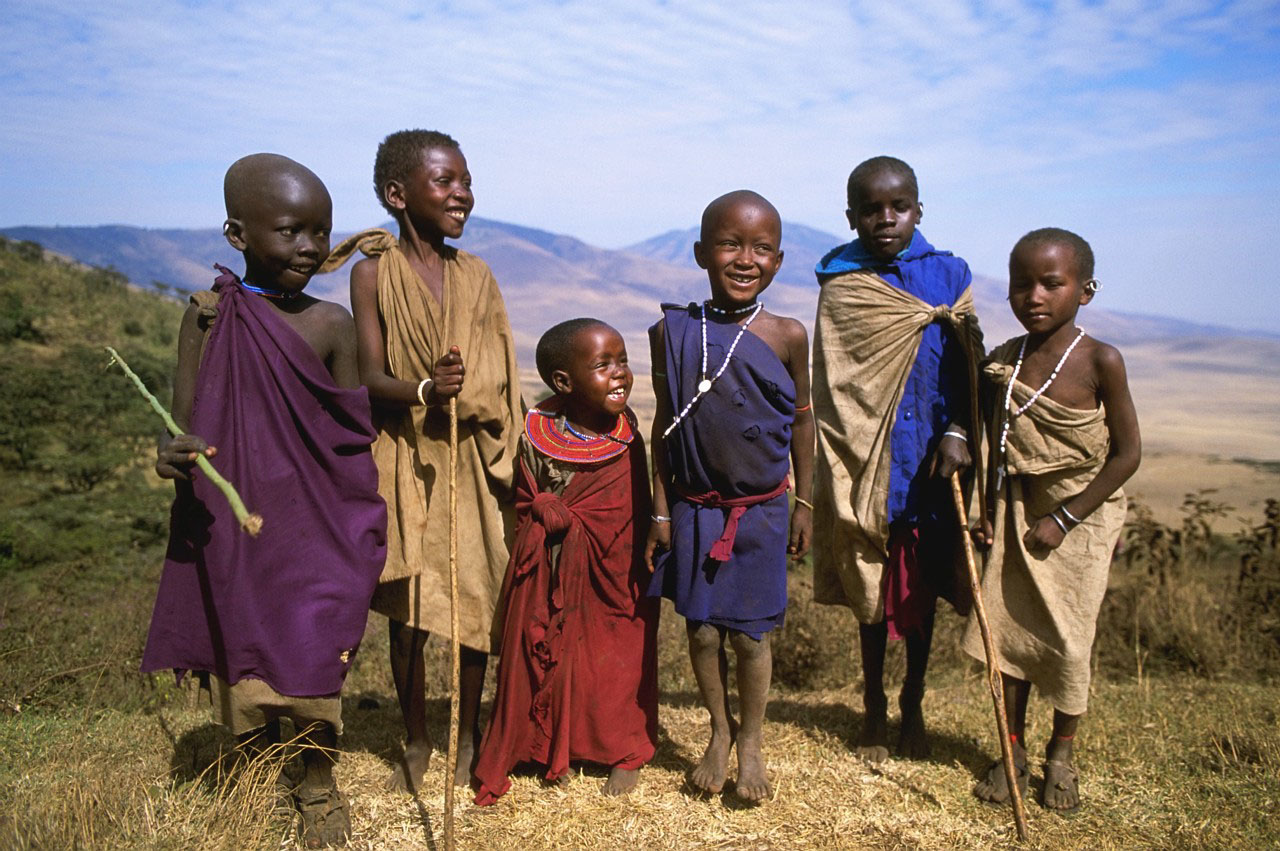 The Solow model
due to Robert Solow,won Nobel Prize for contributions to the study of economic growth
a major paradigm:
widely used in policy making
benchmark against which most recent growth theories are compared
looks at the determinants of economic growth and the standard of living in the long run
How Solow model is different from Chapter 3’s model
1.	K  is no longer fixed:investment causes it to grow, depreciation causes it to shrink
2.	L  is no longer fixed:population growth causes it to grow
3.	the consumption function is simpler
[Speaker Notes: It’s easier for students to learn the Solow model if they see that it’s just an extension of something they already know, the classical model from Chapter 3.  So, this slide and the next point out the differences.]
How Solow model is different from Chapter 3’s model
4.	no G or T(only to simplify presentation; we can still do fiscal policy experiments)
5.	cosmetic differences
[Speaker Notes: The cosmetic differences include things like the notation (lowercase letters for per-worker magnitudes instead of uppercase letters for aggregate magnitudes) and the variables that are measured on the axes of the main graph.]
The production function
In aggregate terms:   Y  =  F (K, L)
Define:   y = Y/L = output per worker  
			k = K/L = capital per worker 
Assume constant returns to scale:	zY  =  F (zK, zL ) for any z > 0
Pick z = 1/L.  Then  
Y/L  =  F (K/L, 1)
  y   =  F (k, 1)
  y   =    f(k)		where f(k) = F(k, 1)
[Speaker Notes: When everything on the slide is showing on the screen, explain to students how to interpret f(k):
   f(k) is the “per worker production function,”  it shows how much output one worker could produce using k units of capital.  

You might want to point out that this is the same production function we worked with in Chapter 3.  We’re just expressing it differently.]
Output per worker, y
f(k)
MPK = f(k +1) – f(k)
1
Capital per worker, k
The production function
Note: this production function exhibits diminishing MPK.
The national income identity
Y = C + I  	(remember, no G )
In “per worker” terms:         y = c + i where c = C/L  and  i = I /L
The consumption function
s = the saving rate,       the fraction of income that is saved
            (s  is an exogenous parameter)
	Note:  s  is the only lowercase variable that is not equal to its uppercase version divided by L
Consumption function:   c = (1–s)y 	(per worker)
Saving and investment
saving (per worker)	=  y   –   c  
					=  y   –  (1–s)y  
					=     sy
National income identity is  y = c + i
	Rearrange to get:   i  = y  – c  = sy 	(investment = saving, like in chap. 3!)  
Using the results above, 		 i  =  sy  = sf(k)
[Speaker Notes: The real interest rate r does not appear explicitly in any of the Solow model’s equations.  This is to simplify the presentation.  You can tell your students that investment still depends on r, which adjusts behind the scenes to keep investment = saving at all times.]
Output per worker, y
f(k)
c1
sf(k)
y1
i1
Capital per worker, k
k1
Output, consumption, and investment
Depreciation per worker, δk
δk
1
δ
Capital per worker, k
Depreciation
δ = the rate of depreciation 
   = the fraction of the capital stock that wears out each period
Capital accumulation
The basic idea:  Investment increases the capital stock, depreciation reduces it.
Change in capital stock	=  investment – depreciation
		Δk 	=        i            –      δk
	Since  i  =  sf(k) , this becomes:
Δk  =  s f(k)  – δk
The equation of motion for k
Δk  =  s f(k)  – δk
The Solow model’s central equation
Determines behavior of capital over time…
…which, in turn, determines behavior of all of the other endogenous variables because they all depend on k.     E.g., 
	income per person:  	y  =  f(k)
	consumption per person: 	c  =  (1 – s) f(k)
The steady state
Δk  =  s f(k)  – δk
If investment is just enough to cover depreciation  [sf(k)  = δk ],  
then capital per worker will remain constant:  			Δk  = 0. 

This occurs at one value of k, denoted k*, called the steady state capital stock.
Investment and depreciation
δk
sf(k)
k*
Capital per worker, k
The steady state
Investment and depreciation
δk
sf(k)
Δk
investment
depreciation
k1
k*
Capital per worker, k
Moving toward the steady state
Δk = sf(k) − δk
Investment and depreciation
sf(k)
Δk
k*
k1
Capital per worker, k
Moving toward the steady state
Δk = sf(k) − δk
δk
k2
Investment and depreciation
sf(k)
Δk
investment
depreciation
k*
Capital per worker, k
Moving toward the steady state
Δk = sf(k) − δk
δk
k2
Investment and depreciation
sf(k)
Δk
k*
k2
Capital per worker, k
Moving toward the steady state
Δk = sf(k) − δk
δk
Investment and depreciation
sf(k)
Δk
k*
Capital per worker, k
Moving toward the steady state
Δk = sf(k) − δk
δk
k2
k3
Investment and depreciation
sf(k)
k*
Capital per worker, k
Moving toward the steady state
Δk = sf(k) − δk
δk
Summary:As long as k < k*, investment will exceed depreciation, and k will continue to grow toward k*.
k3
NOW YOU TRYApproaching k*  from above
Draw the Solow model diagram, labeling the steady state k*.  
On the horizontal axis, pick a value greater than k*  for the economy’s initial capital stock.  Label it k1.  
Show what happens to k  over time.  Does k  move toward the steady state or away from it?
28
A numerical example
Production function (aggregate):
To derive the per-worker production function, divide through by L:
Then substitute y = Y/L  and k = K/L  to get
A numerical example, cont.
Assume:
s = 0.3
δ = 0.1
initial value of k = 4.0
[Speaker Notes: As each assumption appears on the screen, explain its interpretation.  
I.e., 

“The economy saves three-tenths of income,”  

“every year, 10% of the capital stock wears out,” and 

“suppose the economy starts out with four units of capital for every worker.”]
Approaching the steady state: A numerical example
Year	   k	   y	   c	   i 	  δk	 Δk
   1		4.000	2.000	1.400	0.600	0.400	0.200
   2		4.200	2.049	1.435	0.615	0.420	0.195
   3		4.395	2.096	1.467	0.629	0.440	0.189
4		4.584	2.141	1.499	0.642	0.458	0.184
  …
  10		5.602	2.367	1.657	0.710	0.560	0.150
  …
  25		7.351	2.706	1.894	0.812	0.732	0.080
  …
 100		8.962	2.994	2.096	0.898	0.896	0.002
  …
  ∞		9.000	3.000	2.100	0.900	0.900	0.000
[Speaker Notes: Before revealing the numbers in the first row, ask your students to determine them and write them in their notes.  Give them a moment, then reveal the first row and make sure everyone understands where each number comes from.  

Then, ask them to determine the numbers for the second row and write them in their notes.  

After the second round of this, it’s probably fine to just show them the rest of the table.]
NOW YOU TRYSolve for the steady state
Continue to assume 	s = 0.3,  δ = 0.1,  and  y = k 1/2
Use the equation of motion 		Δk = s f(k) − δk to solve for the steady-state values of k, y, and c.
32
[Speaker Notes: Suggestion:  give your students 3-5 minutes to work on this exercise in pairs.  Working alone, a few students might not know that they need to start by setting the change in capital per worker equal to zero. But working in pairs, they are more likely to figure it out.  

Also, this gives students a little psychological momentum to make it easier for them to start on the end-of-chapter exercises (if you assign them as homework).  

If any students need a hint, remind them that the steady state is defined by the condition that the change in capital per worker equals zero. A further hint is that the answers they get should be the same as the last row of the big table on the preceding slide, since we are still using all the same parameter values.]
ANSWERSSolve for the steady state
33
[Speaker Notes: The first few lines of this slide show the calculations and intermediate steps necessary to arrive at the correct answers, which are given in the last 2 lines of the slide.]
Investment and depreciation
δk
s2 f(k)
s1 f(k)
k
An increase in the saving rate
An increase in the saving rate raises investment…
…causing k to grow toward a new steady state:
[Speaker Notes: Next, we see what the model says about the relationship between a country’s saving rate and its standard of living (income per capita) in the long run (or steady state).  

An earlier slide said that the model’s omission of G and T was only to simplify the presentation.  We can still do policy analysis.  We know from Chapter 3 that changes in  G and/or T affect national saving.  In the Solow model as presented here, we can simply change the exogenous saving rate to analyze the impact of fiscal policy changes.]
Prediction:
The Solow model predicts that countries with higher rates of saving and investment will have higher levels of capital and income per worker in the long run. 
Are the data consistent with this prediction?
[Speaker Notes: After showing this slide, you might also note that the converse is true, as well:  a fall in s (caused, for example, by tax cuts or government spending increases) leads ultimately to a lower standard of living.  

In the static model of Chapter 3, we learned that a fiscal expansion crowds out investment.  The Solow model allows us to see the long-run dynamic effects:  the fiscal expansion, by reducing the saving rate, reduces investment.  If we were initially in a steady state (in which investment just covers depreciation), then the fall in investment will cause capital per worker, labor productivity, and income per capita to fall toward a new, lower steady state.  (If we were initially below a steady state, then the fiscal expansion causes capital per worker and productivity to grow more slowly, and reduces their steady-state values.) 

This, of course, is relevant because actual U.S. public saving has fallen sharply since 2001.]
International evidence on investment rates and income per person
Income per person in 2010 (log scale)
Investment as percentage of output (average 1960-2010)
[Speaker Notes: Figure 8.6, p.223.  

This scatterplot shows the experience of 100 countries, each represented by a single point. The horizontal axis shows the country’s rate of investment, and the vertical axis shows the country’s income per person.  High investment is associated with high income per person, as the Solow model predicts. 

Source:  
Alan Heston, Robert Summers and Bettina Aten, Penn World Table Version 7.1, Center for International Comparisons of Production, Income and Prices at the University of Pennsylvania, July 2012.]
The Golden Rule:  Introduction
Different values of s lead to different steady states.  How do we know which is the “best” steady state?  
The “best” steady state has the highest possible consumption per person:   c*  =  (1–s) f(k*).
An increase in s 
leads to higher k* and y*, which raises c* 
reduces consumption’s share of income (1–s), which lowers c*.  
So, how do we find the s and k* that maximize c*?
The Golden Rule capital stock
the Golden Rule level of capital, the steady state value of k  that maximizes consumption.
To find it, first express c* in terms of k*:
	c* 	=    y* 	−  i*
		=  f (k*)    	−   i* 	
		=  f (k*)    	−  δk*
In the steady state:	i*  =  δk* because Δk = 0.
steady state output and depreciation
δ k*
f(k*)
steady-state capital per worker, k*
The Golden Rule capital stock
Then, graph f(k*) and δk*, look for the point where the gap between them is biggest.
[Speaker Notes: Students sometimes confuse this graph with the other Solow model diagram, as the curves look similar. 

Be sure to clarify the differences:
On this graph, the horizontal axis measures k*, not k.  Thus, once we have found k* using the other graph, we plot that k* on this graph to see where the economy’s steady state is in relation to the golden rule capital stock.  
On this graph, the curve measures f(k*), not sf(k).  
On the other diagram, the intersection of the two curves determines k*.  On this graph, the only thing determined by the intersection of the two curves is the level of capital where c*=0, and we certainly wouldn’t want to be there. 
There are no dynamics in this graph, as we are in a steady state.  In the other graph, the gap between the two curves determines the change in capital.]
f(k*)
The Golden Rule capital stock
c* = f(k*) − δk*is biggest where the slope of the production function    equals the slope of the depreciation line:
δ k*
MPK = δ
steady-state capital per worker, k*
[Speaker Notes: If your students have had a semester of calculus, you can show them that deriving the condition MPK =  is straight-forward:

The problem is to find the value of k* that maximizes c* = f(k*)  k*.  
Just take the first derivative of that expression and set equal to zero:
	 f(k*)    =  0
where  f(k*) =  MPK = slope of production function and    =  slope of steady-state investment line.]
The transition to the Golden Rule steady state
The economy does NOT have a tendency to move toward the Golden Rule steady state.  
Achieving the Golden Rule requires that policymakers adjust s.
This adjustment leads to a new steady state with higher consumption. 
But what happens to consumption during the transition to the Golden Rule?
[Speaker Notes: Remember:  policy makers can affect the national saving rate:

- changing G or T affects national saving

- holding T constant overall, but changing the structure of the tax system to provide more incentives for private saving (e.g., a revenue-neutral shift from the income tax to a consumption tax)]
time
Starting with too much capital
then increasing c*  requires a fall in s.  
In the transition to the Golden Rule, consumption is higher at all points in time.
y
c
i
t0
[Speaker Notes: t0  is the time period in which the saving rate is reduced.  It would be helpful if you explained the behavior of each variable before t0, at t0 , and in the transition period (after t0 ). 

Before t0:   in a steady state, where k, y, c, and i are all constant.

At t0:   The change in the saving rate doesn’t immediately change k, so y doesn’t change immediately.    But the fall in s causes a fall in investment [because saving equals investment] and a rise in consumption [because c = (1-s)y, s has fallen but y has not yet changed.].  Note that c = -i, because y = c + i and y has not changed.  

After t0:   In the previous steady state, saving and investment were just enough to cover depreciation.  Then saving and investment were reduced, so depreciation is greater than investment, which causes k to fall toward a new, lower steady state value.   As k falls and settles on its new, lower steady state value, so will y, c, and i (because each of them is a function of k).  Even though c is falling, it doesn’t fall all the way back to its initial value.  

Policymakers would be happy to make this change, as it produces higher consumption at all points in time (relative to what consumption would have been if the saving rate had not been reduced.]
Starting with too little capital
then increasing c*  requires an increase in s.  
Future generations enjoy higher consumption, but the current one experiences an initial drop in consumption.
y
c
i
t0
time
[Speaker Notes: Before t0:   in a steady state, where k, y, c, and i are all constant.

At t0:    The increase in s doesn’t immediately change k, so y doesn’t change immediately.    But the increase in s causes investment to rise [because higher saving means higher investment] and consumption to fall [because we are saving more of our income, and consuming less of it].  

After t0:
Now, saving and investment exceed depreciation, so k starts rising toward a new, higher steady state value.  The behavior of k causes the same behavior in y, c, and i (qualitatively the same, that is).  

Ultimately, consumption ends up at a higher steady state level.  But initially consumption falls.  Therefore, if policymakers value the current generation’s well-being more than that of future generations, they might be reluctant to adjust the saving rate to achieve the Golden Rule.   Notice, though, that if they did increase s, an infinite number of future generations would benefit, which makes the sacrifice of the current generation seem more acceptable.]
Population growth
Assume the population and labor force grow at rate n (exogenous):

EX:  Suppose L = 1,000 in year 1 and the population is growing at 2% per year (n = 0.02).  
Then  ΔL = n L = 0.02 ×1,000 = 20,so L = 1,020 in year 2.
Break-even investment
(δ  + n)k = break-even investment, the amount of investment necessary to keep k constant. 
Break-even investment includes:
δ k  to replace capital as it wears out
n k  to equip new workers with capital
	(Otherwise, k would fall as the existing capital stock is spread more thinly over a larger population of workers.)
actual investment
break-even investment
The equation of motion for k
With population growth, the equation of motion for k is:
Δk = s f(k)  −  (δ  + n) k
[Speaker Notes: Of course, actual investment and break-even investment here are in per-worker magnitudes.]
Investment, break-even investment
(δ + n ) k
sf(k)
k*
Capital per worker, k
The Solow model diagram
Δk  = s f(k) − (δ+n)k
(δ +n2) k
sf(k)
k2*
The impact of population growth
Investment, break-even investment
(δ +n1) k
An increase in n causes an increase in break-even investment,
leading to a lower steady-state level of k.
k1*
Capital per worker, k
Prediction:
The Solow model predicts that countries with higher population growth rates will have lower levels of capital and income per worker in the long run. 
Are the data consistent with this prediction?
[Speaker Notes: This and the preceding slide establish an implication of the model.  
The following slide confronts this implication with data.]
International evidence on population growth and income per person
Income per person in 2010 (log scale)
Population growth (percent per year, average 1961-2010)
[Speaker Notes: Figure 8-13, p.235.  

This figure is a scatterplot of data from 100 countries. It shows that countries with high rates of population growth tend to have low levels of income per person, as the Solow model predicts. 

So far, we’ve now learned two things a poor country can do to raise its standard of living:  increase national saving (perhaps by reducing its budget deficit) and reduce population growth. 

Source:
Alan Heston, Robert Summers and Bettina Aten, Penn World Table Version 7.1, Center for International Comparisons of Production, Income and Prices at the University of Pennsylvania, July 2012.]
The Golden Rule with population growth
To find the Golden Rule capital stock, express c* in terms of k*:
	c* 	=     y* 	−     i*
		=  f (k* )   	−   (δ  + n) k* 
c* is maximized when 		MPK  =  δ  + n 
or equivalently, 		MPK − δ   =  n
In the Golden Rule steady state, the marginal product of capital net of depreciation equals the population growth rate.
Alternative perspectives on population growth
The Malthusian Model (1798)
Predicts population growth will outstrip the Earth’s ability to produce food, leading to the impoverishment of humanity.
Since Malthus, world population has increased sixfold, yet living standards are higher than ever.
Malthus neglected the effects of technological progress.
Alternative perspectives on population growth
The Kremerian Model (1993)
Posits that population growth contributes to economic growth.  
More people = more geniuses, scientists & engineers, so faster technological progress.
Evidence, from very long historical periods:  
As world pop. growth rate increased, so did rate of growth in living standards
Historically, regions with larger populations have enjoyed faster growth.
[Speaker Notes: Michael Kremer, “Population Growth and Technological Change:  One Million B.S. to 1990,” Quarterly Journal of Economics 108 (August 1993):  681-716.]
CHAPTER SUMMARY
1.	The Solow growth model shows that, in the long run, a country’s standard of living depends:
positively on its saving rate
negatively on its population growth rate
2.	An increase in the saving rate leads to:
higher output in the long run
faster growth temporarily 
but not faster steady-state growth
54
CHAPTER SUMMARY
3.	If the economy has more capital than the Golden Rule level, then reducing saving will increase consumption at all points in time, making all generations better off.  
	If the economy has less capital than the Golden Rule level, then increasing saving will increase consumption for future generations, but reduce consumption for the present generation.
55